Нет на свете Родины милее…
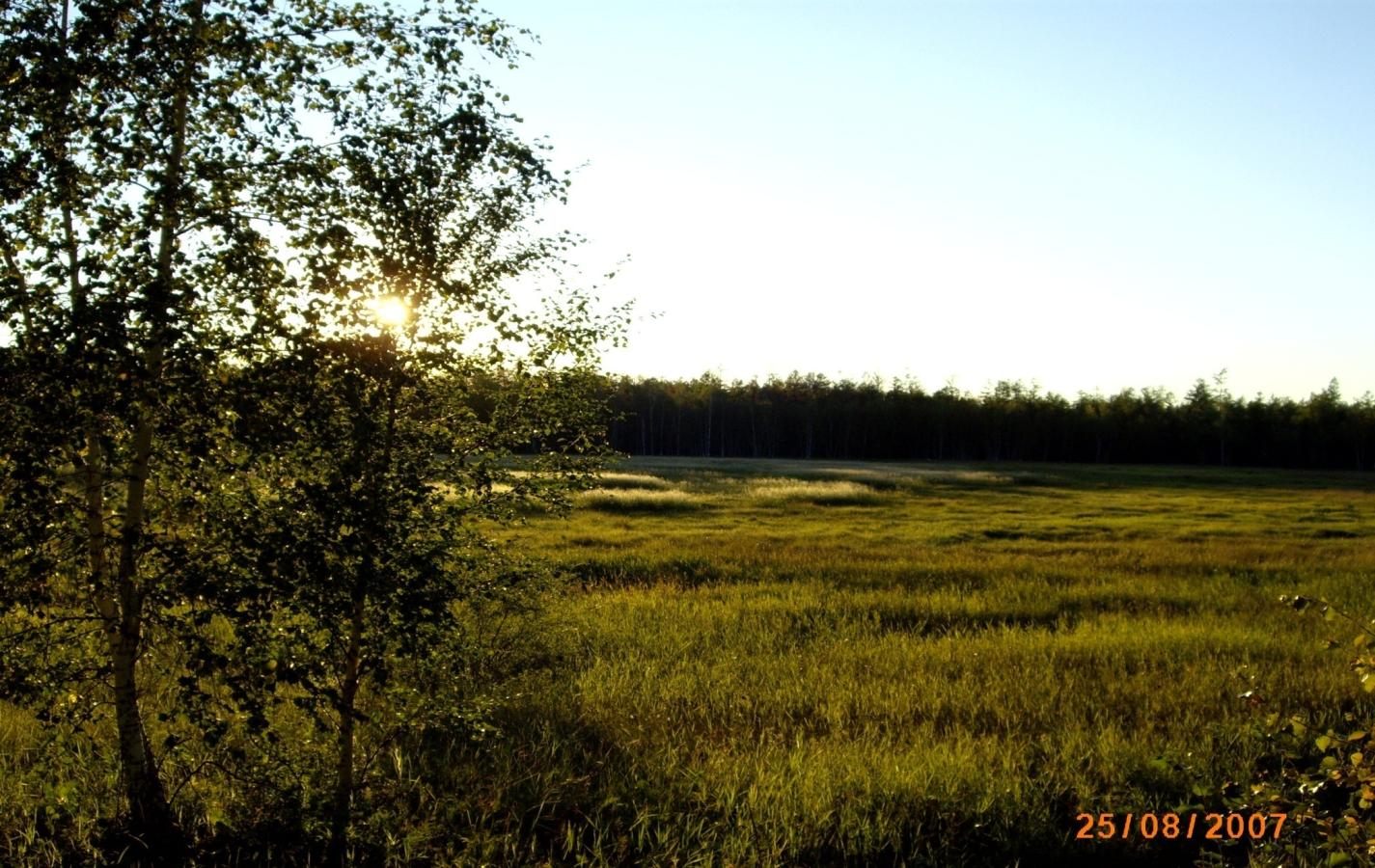 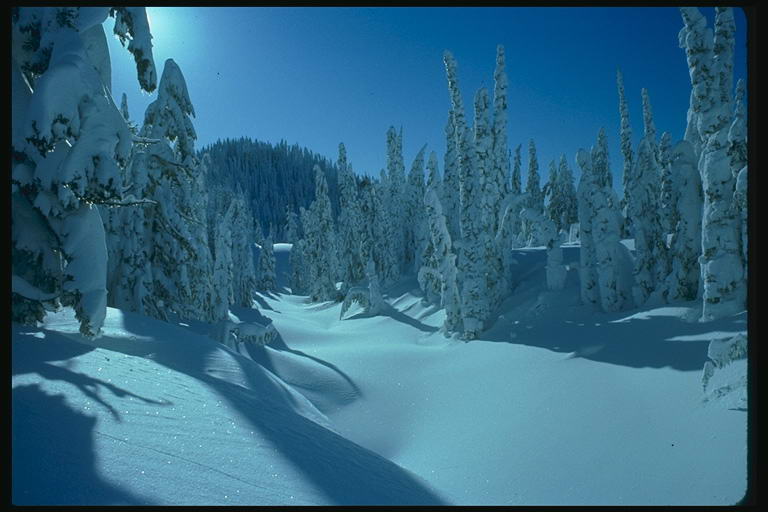 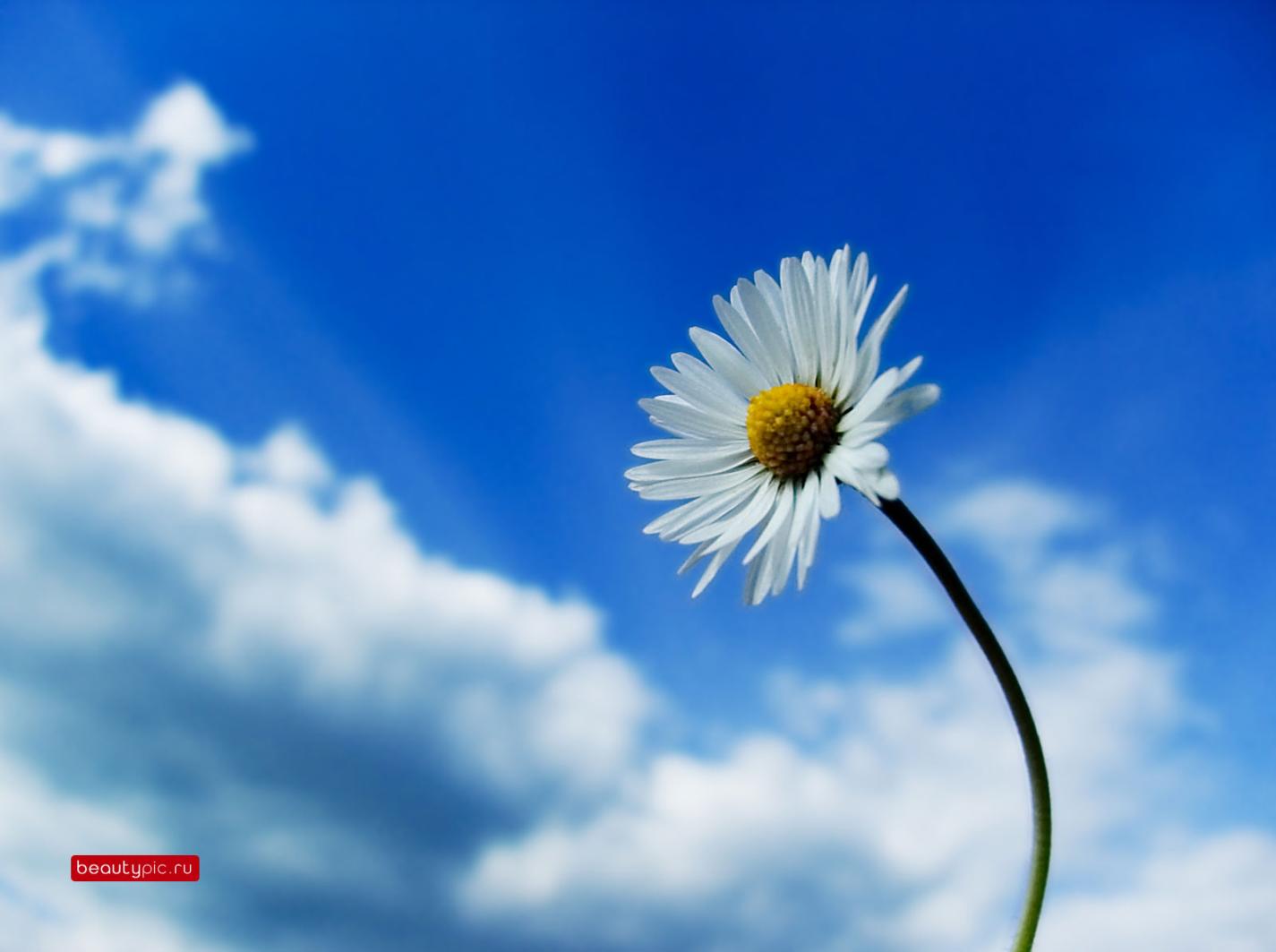 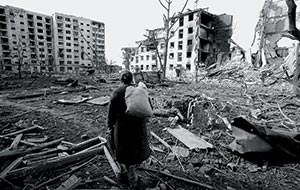 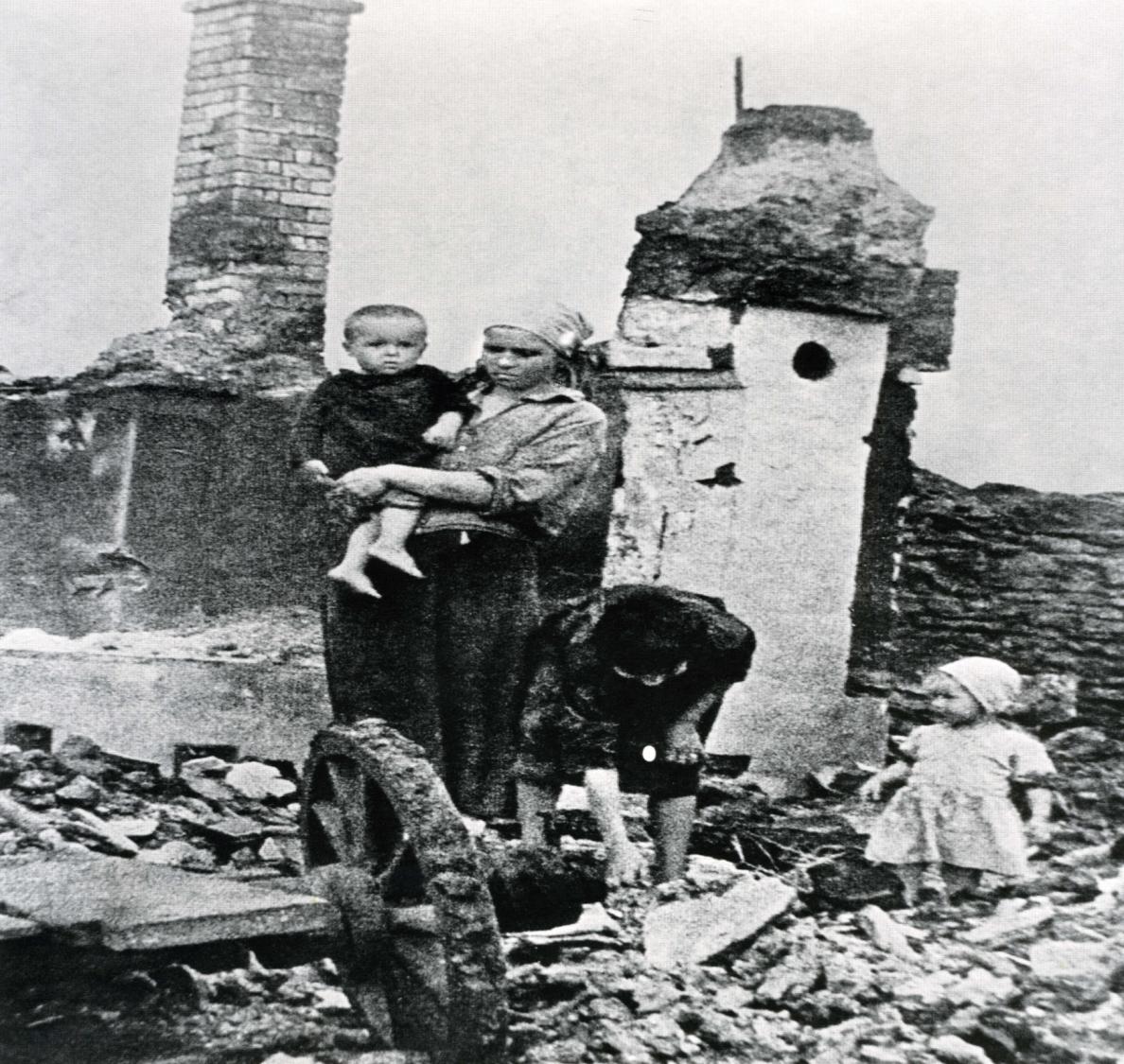 И на твою заботу подвигом отвечу…
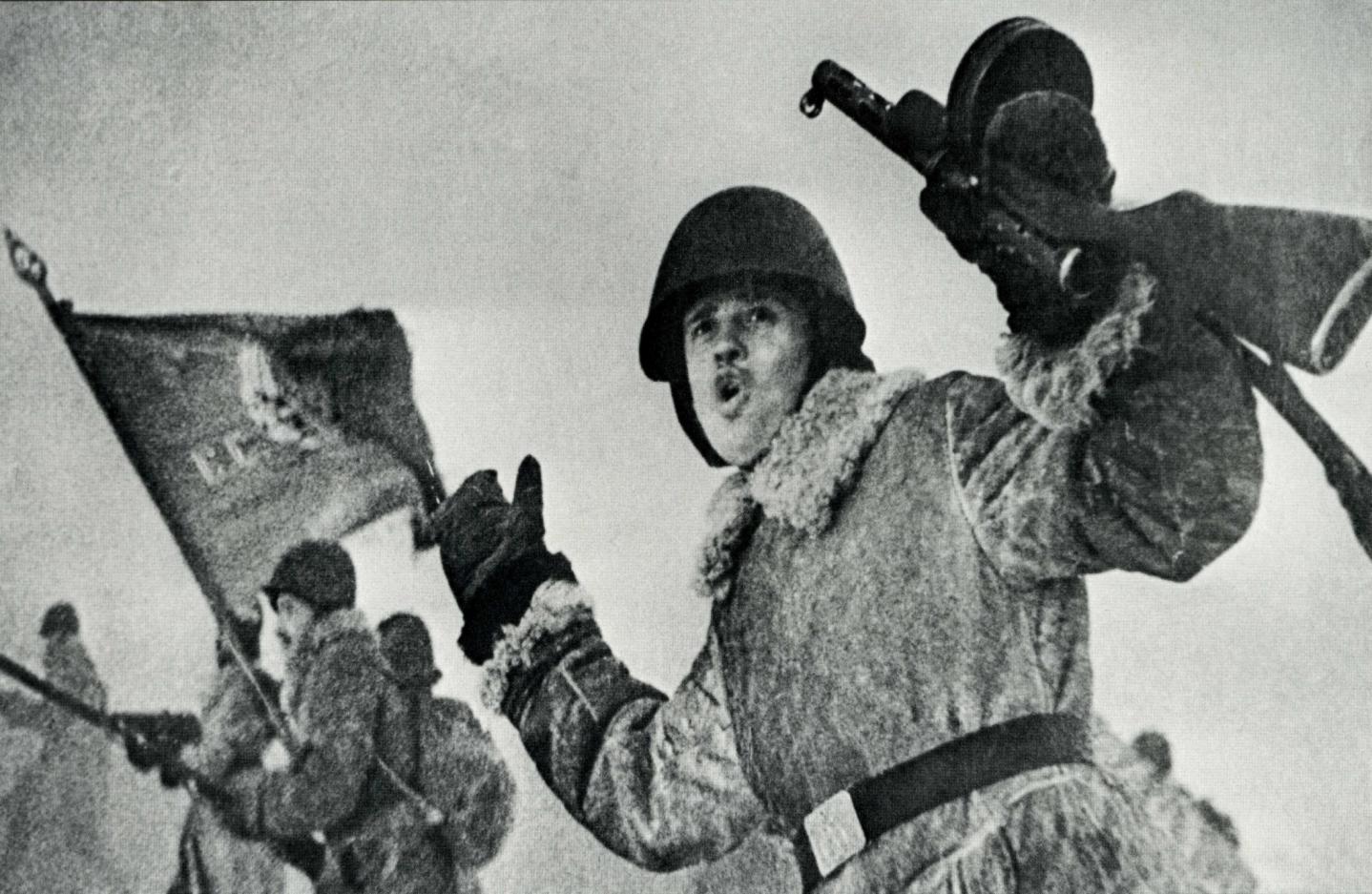 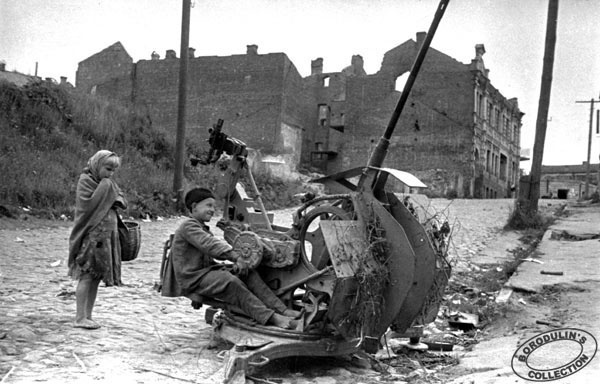 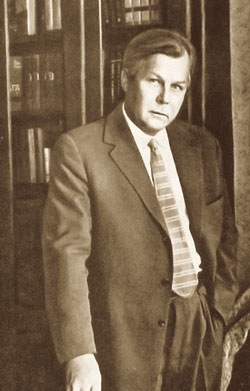 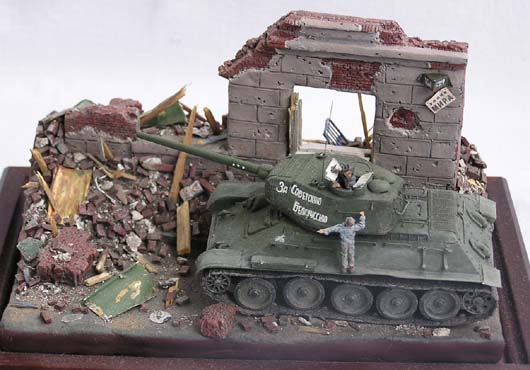 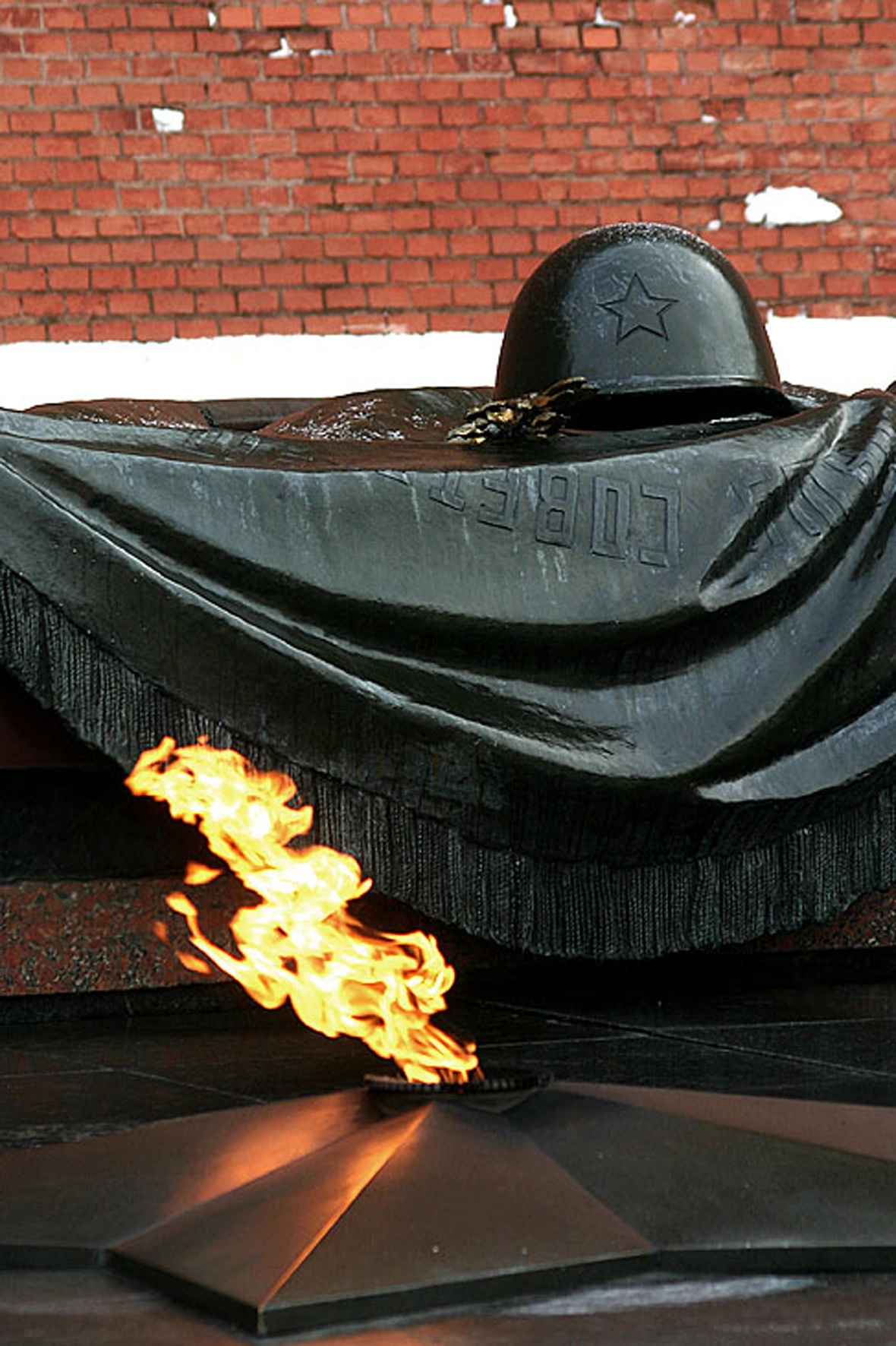 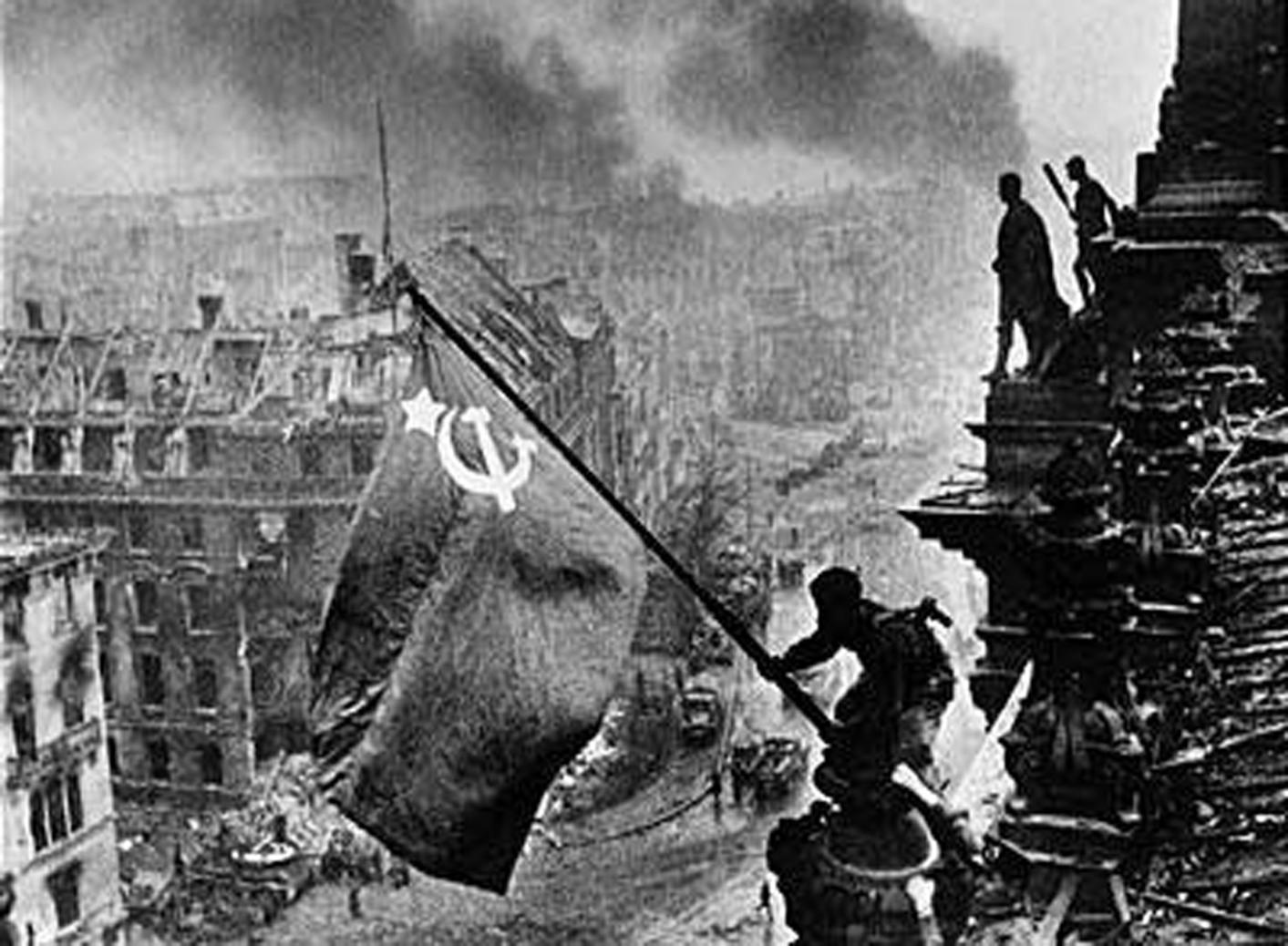 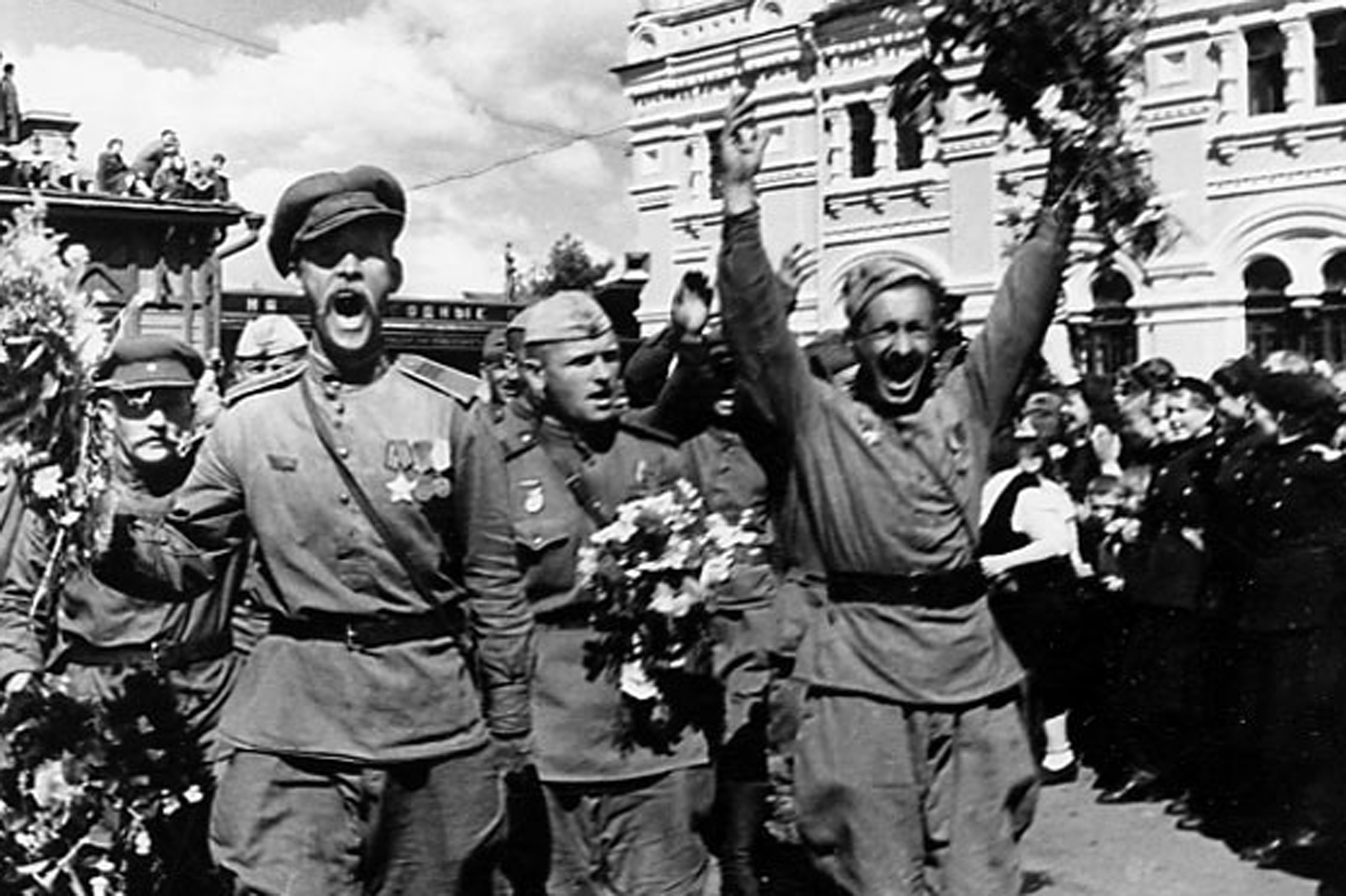 Чудо – рисунок
Поклонимся за тот великий бой…
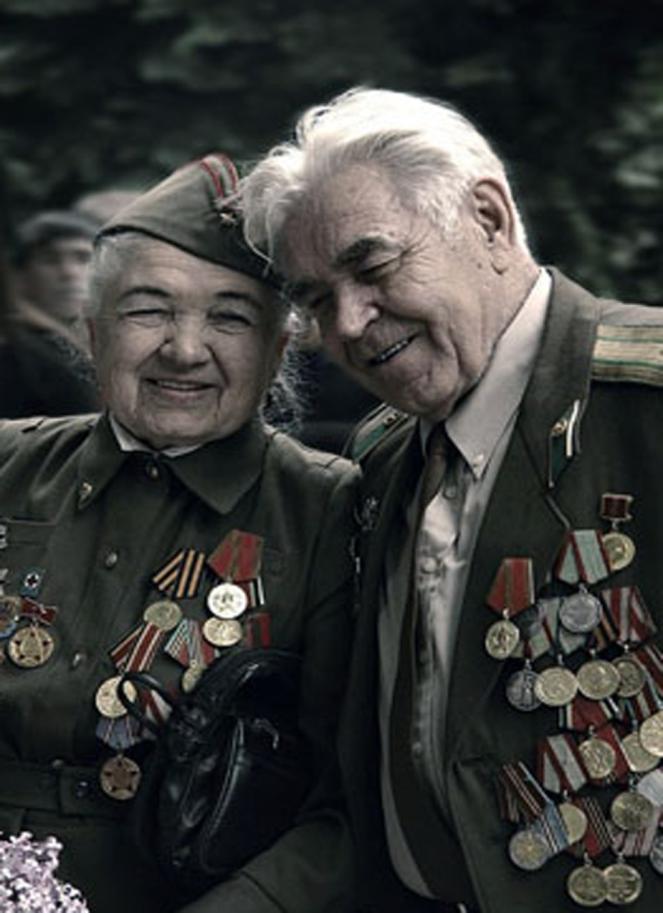 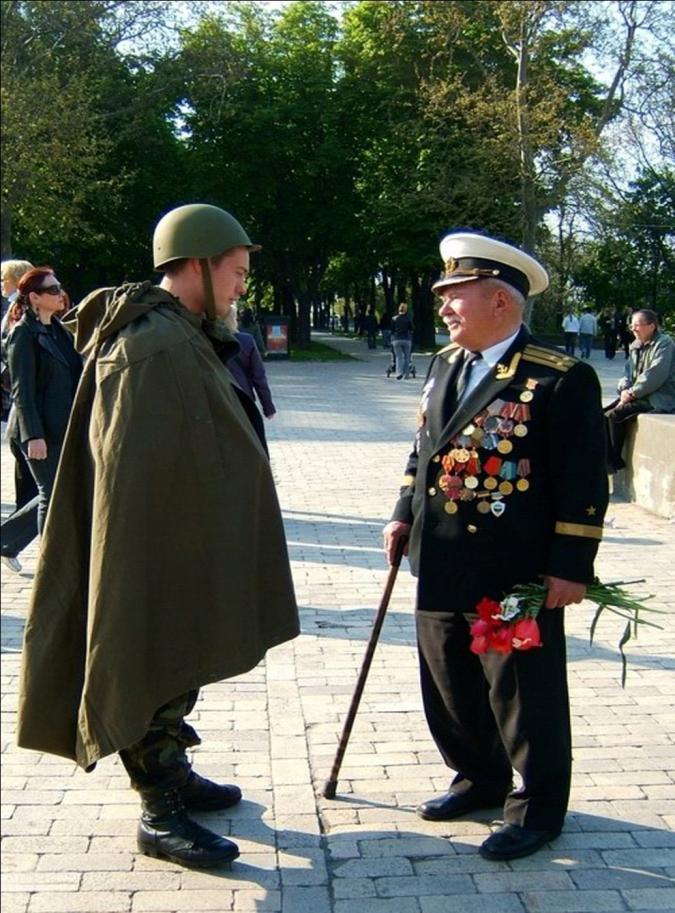